Topology-Based Methods in Visualization 2015
Compute and Visualize Discontinuity Among Neighboring Integral Curves of 2D Vector Fields
Lei Zhang and Guoning Chen, Department of Computer Science, University of Houston
Robert S. Laramee, Swansea University
David Thompson and Adrian Sescu, Mississippi State University
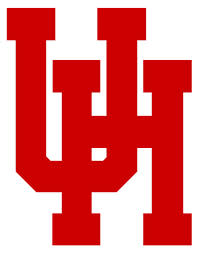 1
Outline
Background and motivation

Attribute Fields 
Definition and Computation
Discontinuity in the Attribute Fields

Correlations Among Attributes

Visual Exploration Based on Attribute Fields

Conclusions and Discussions
2
Vector Fields and Vector Field Analysis
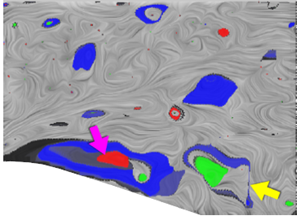 Applications
Computational fluid dynamics
Mechanical engineering
Automobile/aircraft design
Climate study
Oceanography
New energy
Chemistry reaction
Medical applications
Computer graphics
…
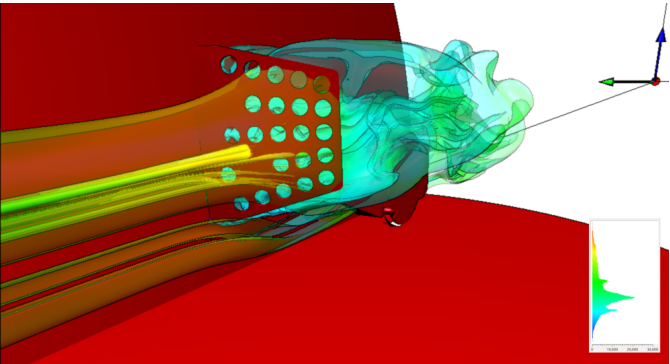 [Chen and Xu 2015]
[Edmunds et al.2013]
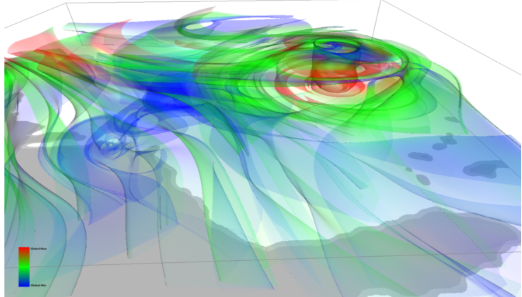 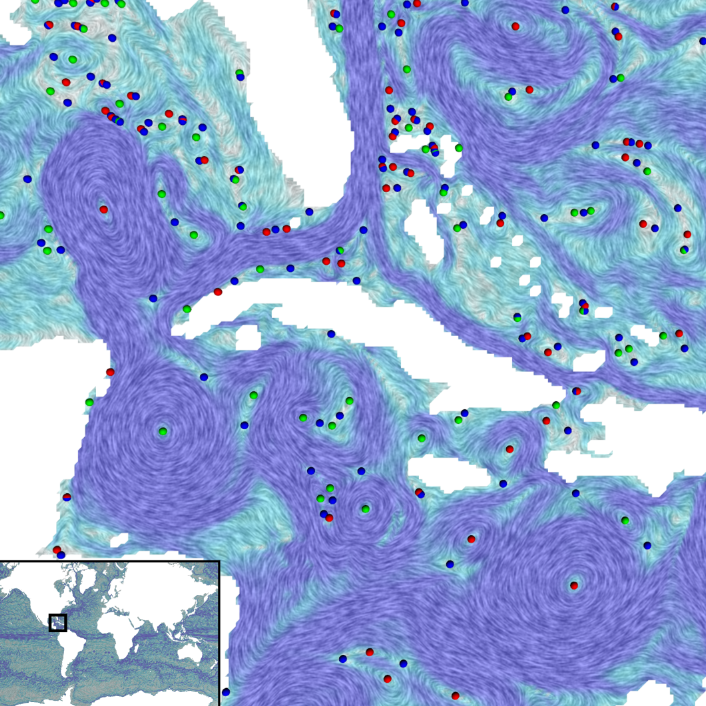 [Edmunds et al.2012]
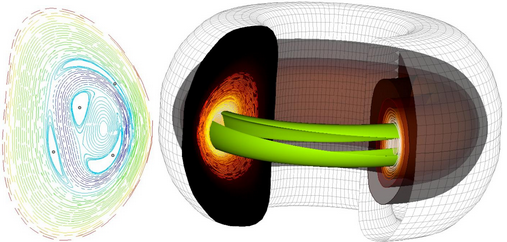 [Bhatia et al. 2012]
[Sanderson et al. 2011]
3
Integral Curve Attributes
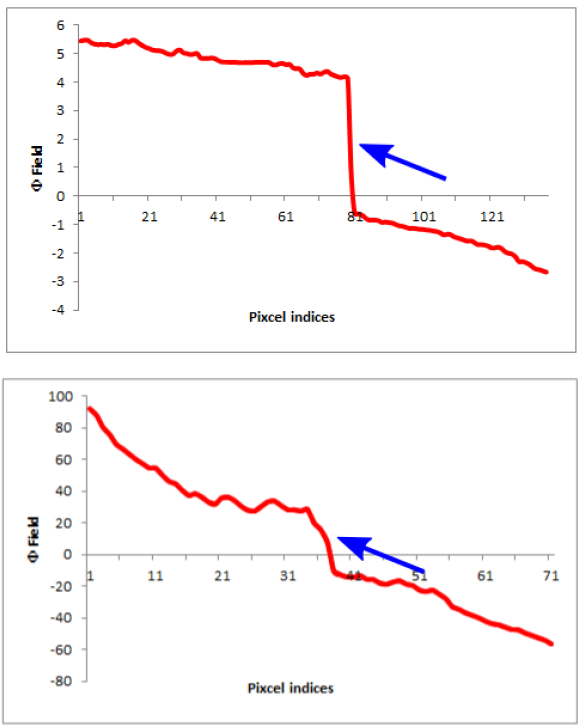 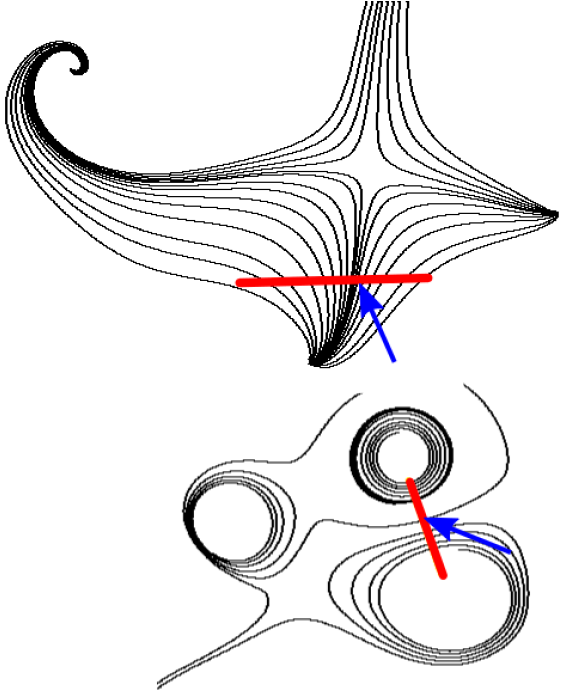 Sharp or rapid change of attributes (highlighted by the arrows) at certain SPATIAL location
Plots of attributes along seeding segments
Seeded Streamlines
4
Integral Curve Attributes
+
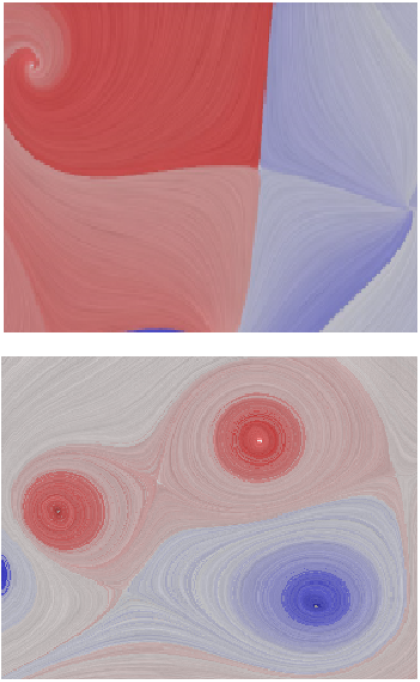 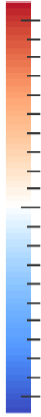 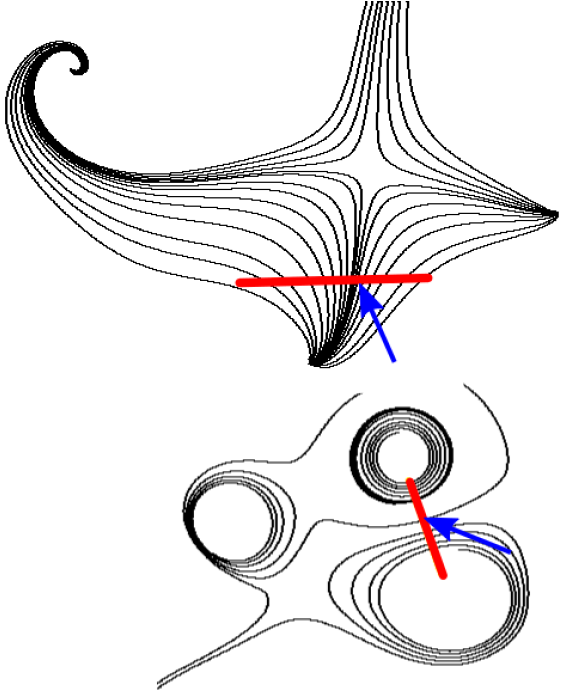 0
Sharp or rapid change of attributes can be easily detected
-
Texture-based method has employed this Eulerian representation!
Seeded Streamlines
Encode attributes to spatial locations
5
Attribute Fields and Their Computation
s is the arc-length parameter
[Shi et al. 2008]
6
Attribute Fields and Their Computation
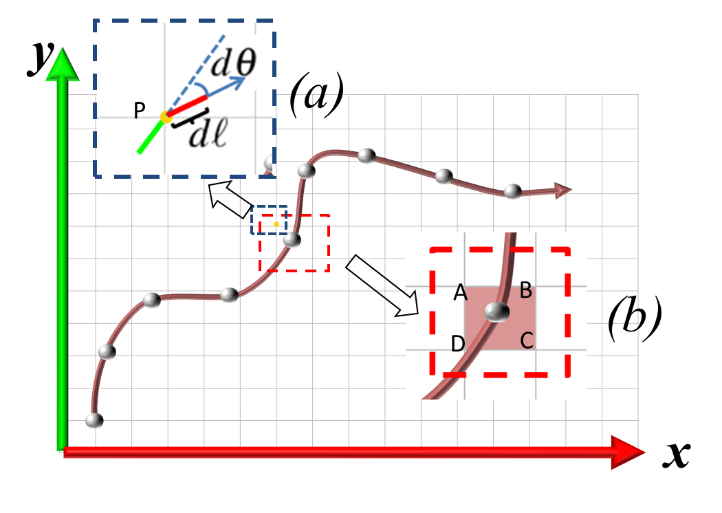 Computation of an attribute field
We employ a uniform sampling strategy for all examples
For steady flows, we compute streamlines until they reach the boundary of the domain, hit the fixed points, form loops, or longer than some user-specified threshold. 
For unsteady flows, we currently consider only forward integration of pathlines and compute them within a user-specified time window.
The selected attributes are collected along the obtained integral curves using the following discrete version of the accumulation.
7
Attribute Fields for 2D Steady and Unsteady Flows
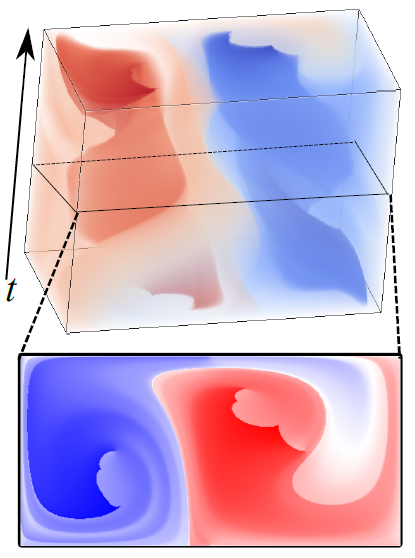 +
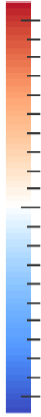 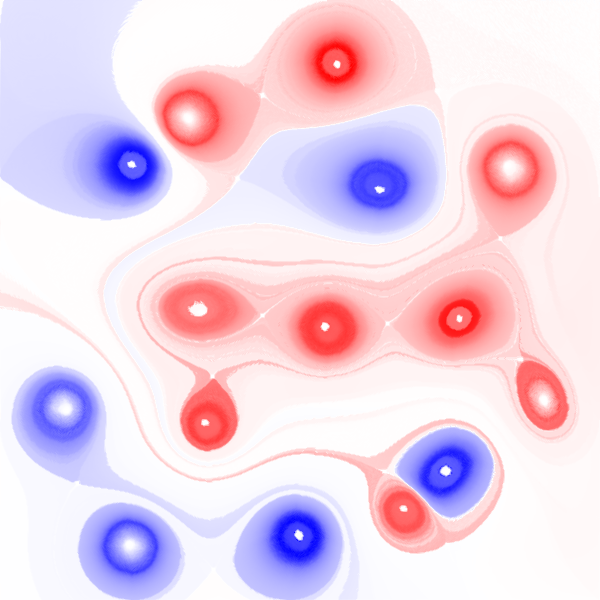 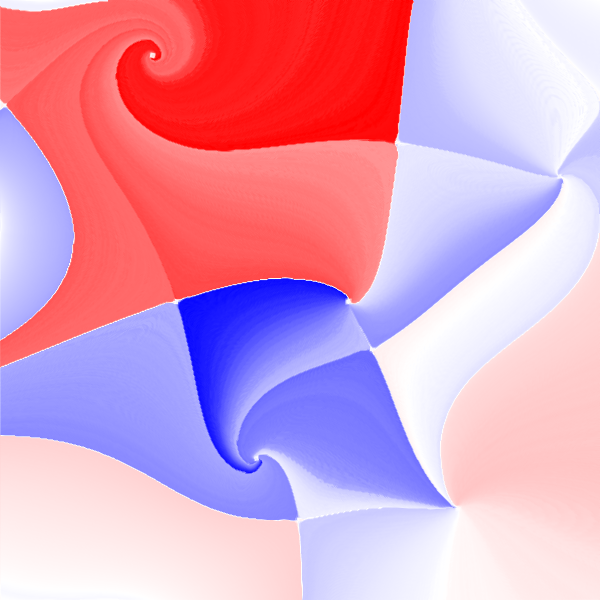 0
-
Attribute fields of the 2D steady flows are defined in the original flow domain (i.e., 2D)
Attribute fields of the 2D unsteady flows are defined in  a spatio-temporal domain (i.e., 3D)
8
Choices of Attributes
List of attributes to consider, based on the recently work of [Shi et al. 2009] and [Pobitzer et al. 2012]
Although the framework of attribute field computation is much more general, in this paper, we concentrate on those scalar attributes
9
Discontinuity in Attribute Fields
Informal definition
     Places in the flow domain whose attribute values exhibit sharp/rapid change when compared with their neighboring values.
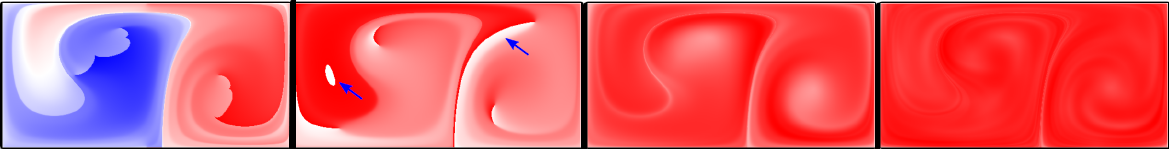 Φ                                               avgDir                                     Ł                                             acce
10
Discontinuity in Attribute Fields
Informal definition
     Places in the flow domain whose attribute values exhibit sharp/rapid change when compared with their neighboring values.
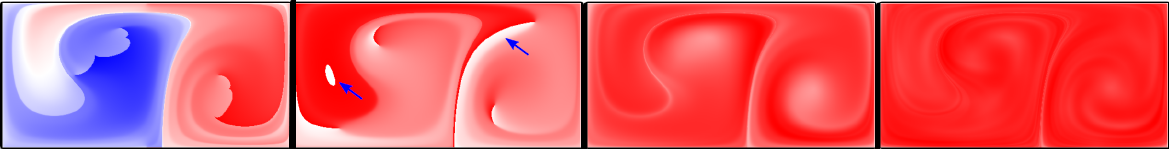 How to detect?
Using Canny edge detector
Using gradient magnitude field
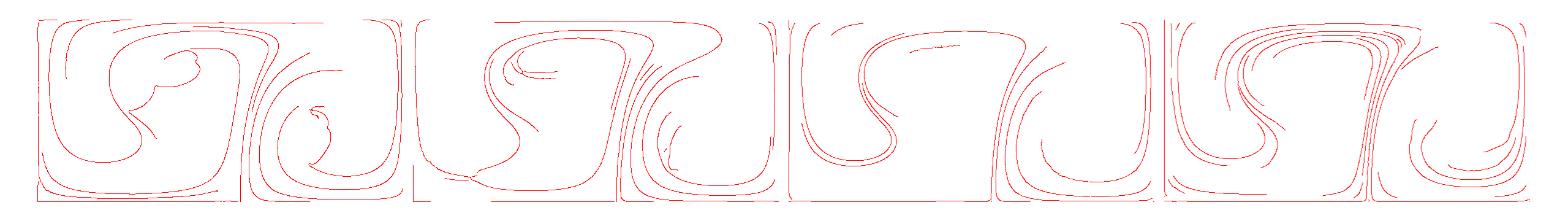 11
A Very Informal Discussion
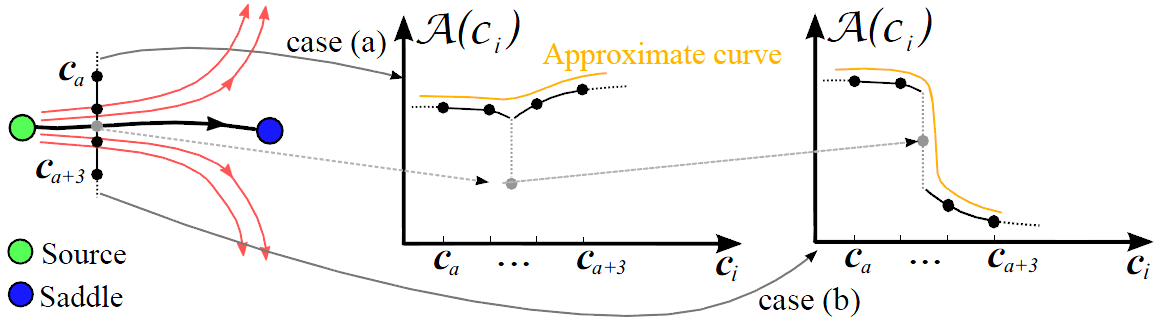 Topology and LCS
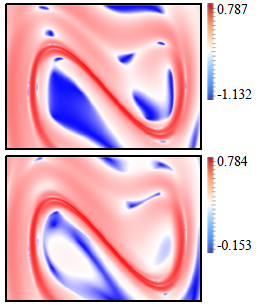 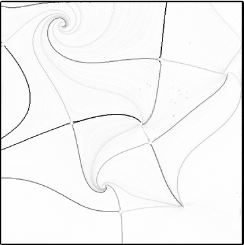 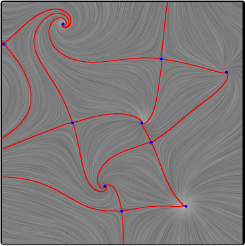 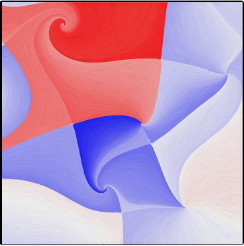 FTLE
Cusp-like seeding curves
Start to end point direction
Topology
Φ field
Transportation structure of materials vs. LCS structure
[Shi et al. 2008]
12
A Very Informal Discussion
Topology and LCS
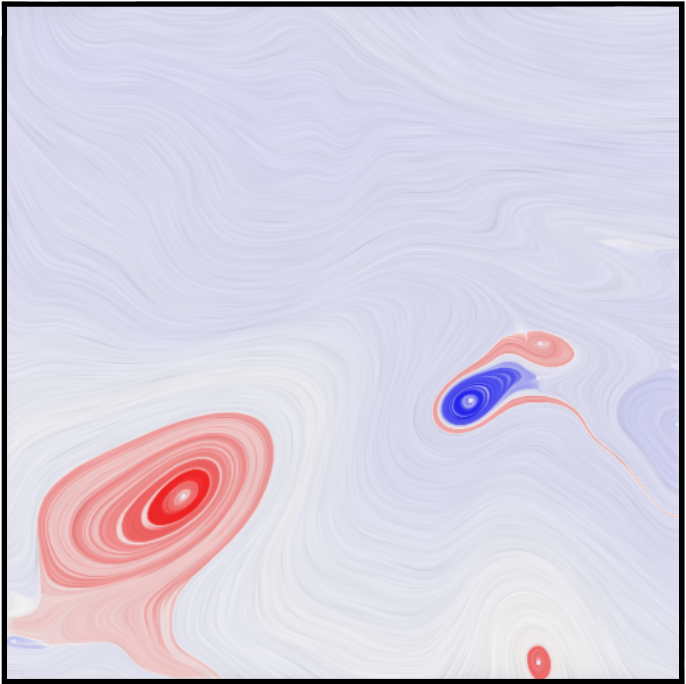 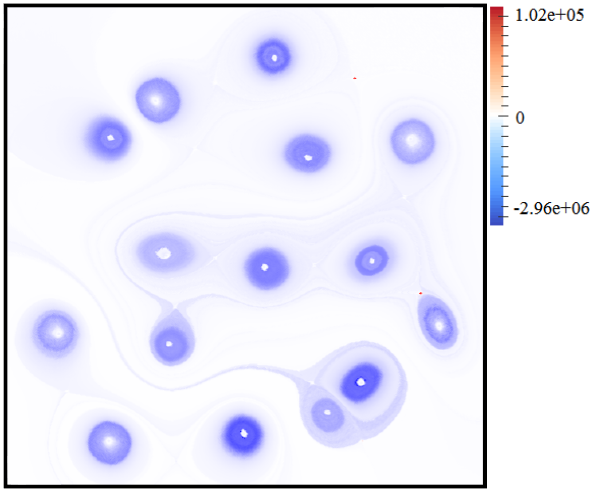 Vortex regions
Cusp-like seeding curves
Singularity paths
curl field
Φ field
13
A Very Informal Discussion
Topology and LCS
Vortex regions
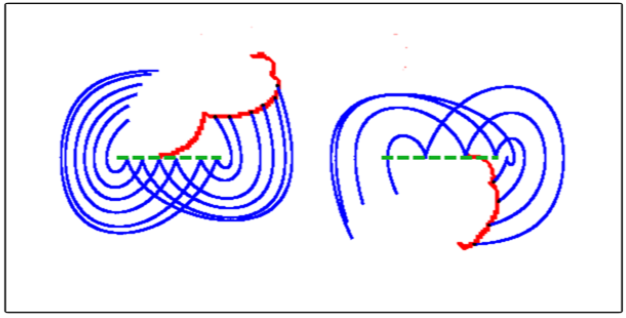 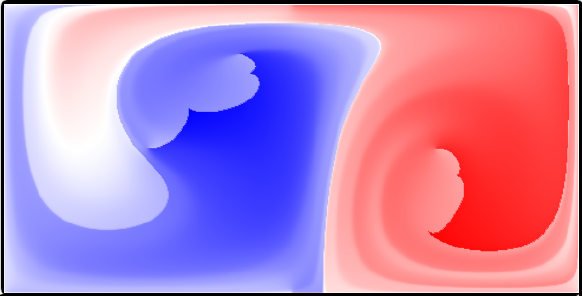 Cusp-like seeding curves
Sampled pathlines
Pathline-based Φ field
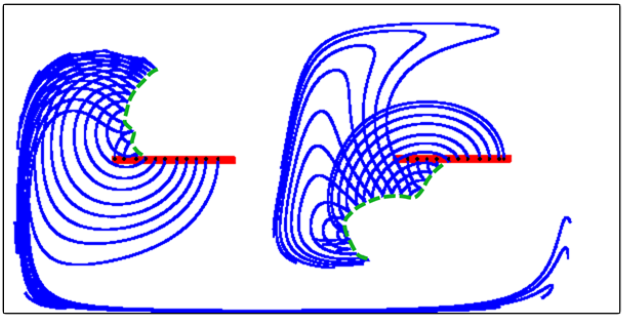 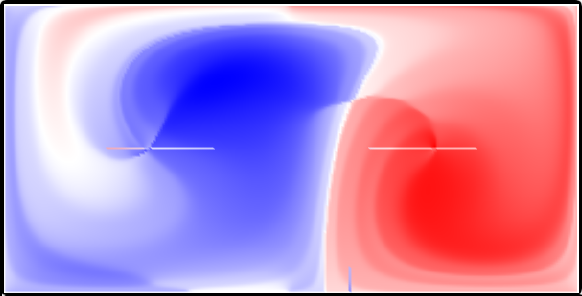 Singularity paths
Streak line-based Φ field
Sampled streak lines
14
Correlations Among Attributes
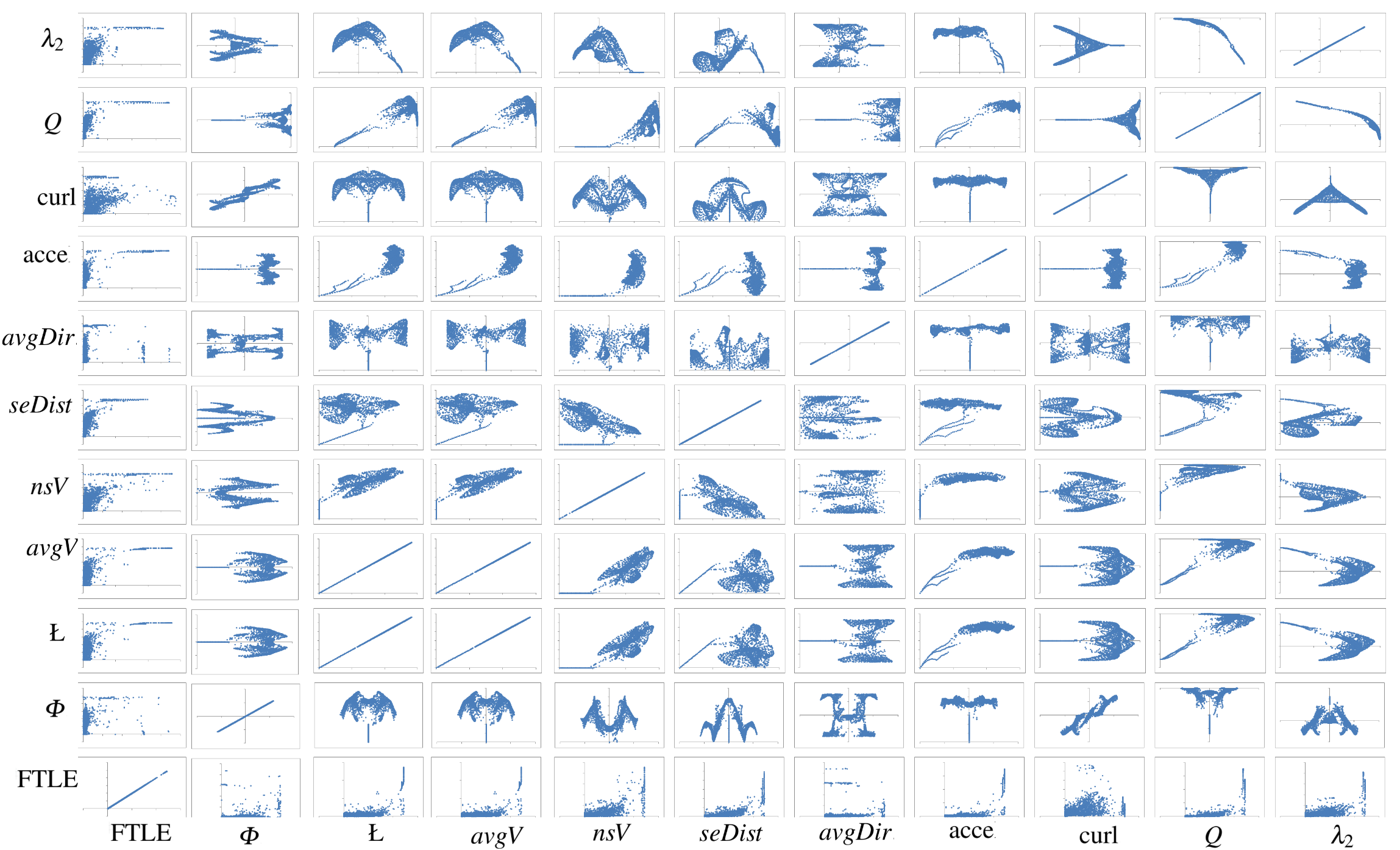 Correlation Study Via Pairwise Scatter Plots of different attribute fields of the Double gyre flow
15
Correlations Among Attributes
Length Field Ł vs. Average Particle Velocity Field avgV
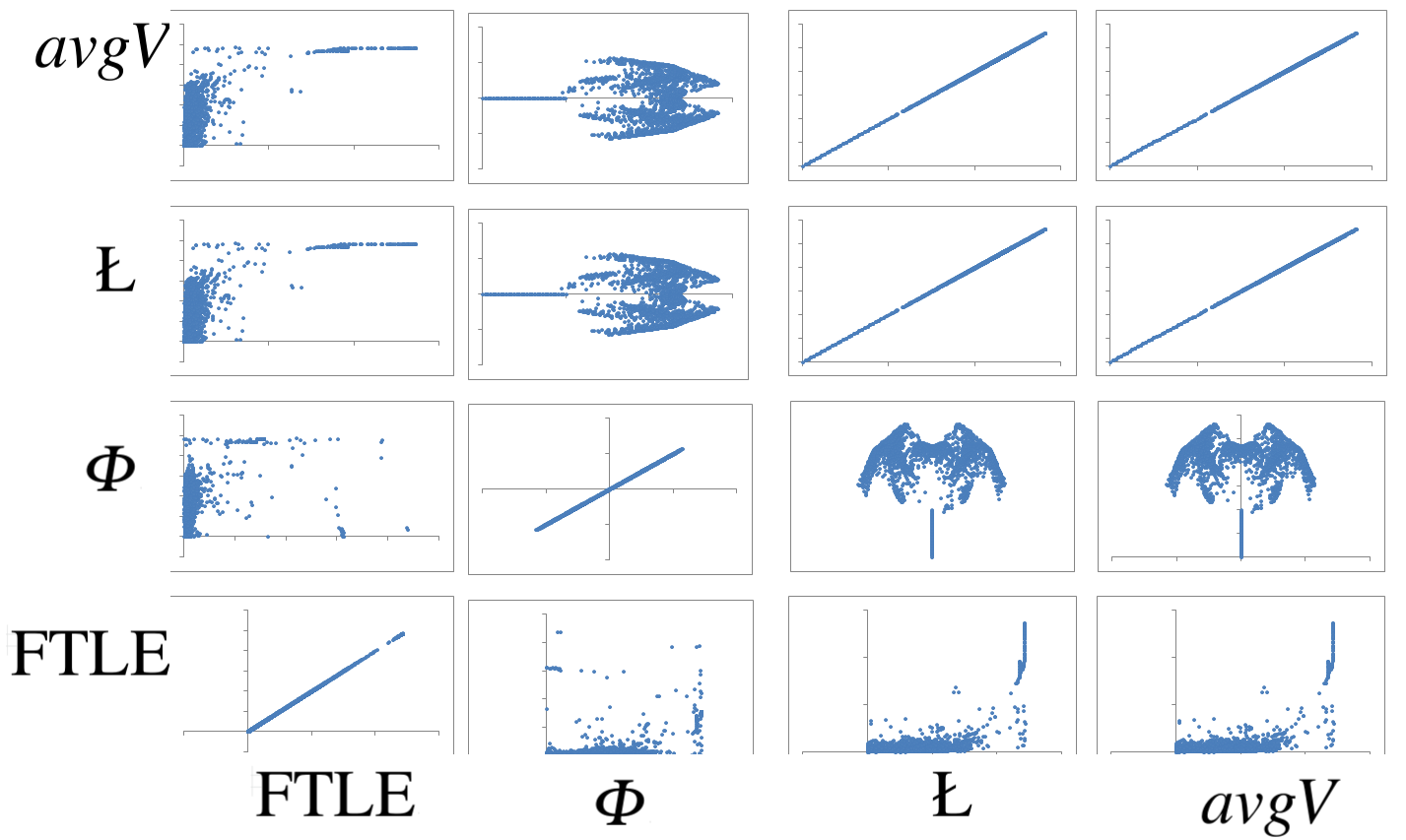 These two fields are highly correlated.

Because the arc-length of each integral curve is equal to the sum of the velocity magnitudes, scaled by the integration step-size, measured along this curve
16
Correlations Among Attributes
curl
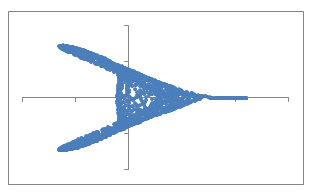 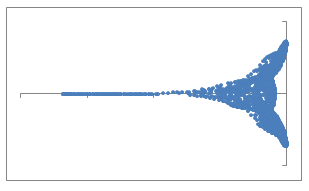 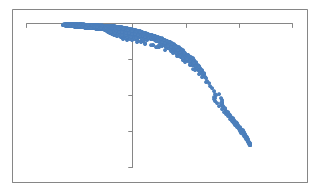 Q
curl
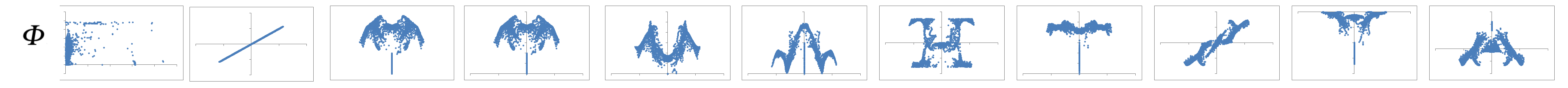 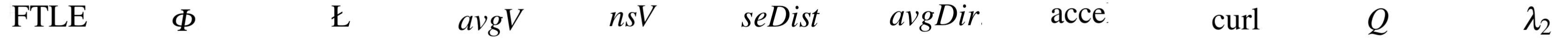 All these four attribute fields are related to the rotational behavior of the flow.
Except for the Q field which is always negative, the other three fields’ values can be both positive and negative.
Among them, the plots related to curl field and Φ field demonstrate some symmetry patterns.
17
Correlations Among Attributes
Acceleration field acce vs. other attribute fields
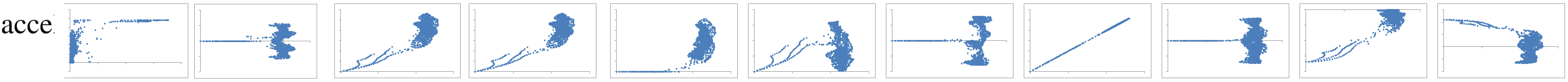 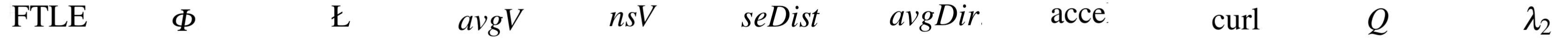 When the value of the acce field is small, the other attributes tend to be small. When the value of the acce field is increasing and becomes large enough, the other attribute values tend to be large as well. This matches the common knowledge that the acceleration–a result of the external force based on Newton Second Law, is the source of many different flow behaviors, such as flow separation and rotation
18
Correlations Among Attributes
FTLE vs. the gradient of the attribute fields
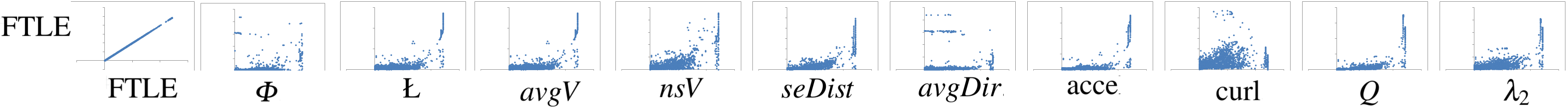 It shows quite some strong correlation between the gradient of the attribute fields and the FTLE field.
This supports the discussion of the relationship between the transportation structure of certain materials and LCS.
[Shi et al. 2008]
19
Correlations Among Attributes
Spatial Correlation via Combined Attribute Fields
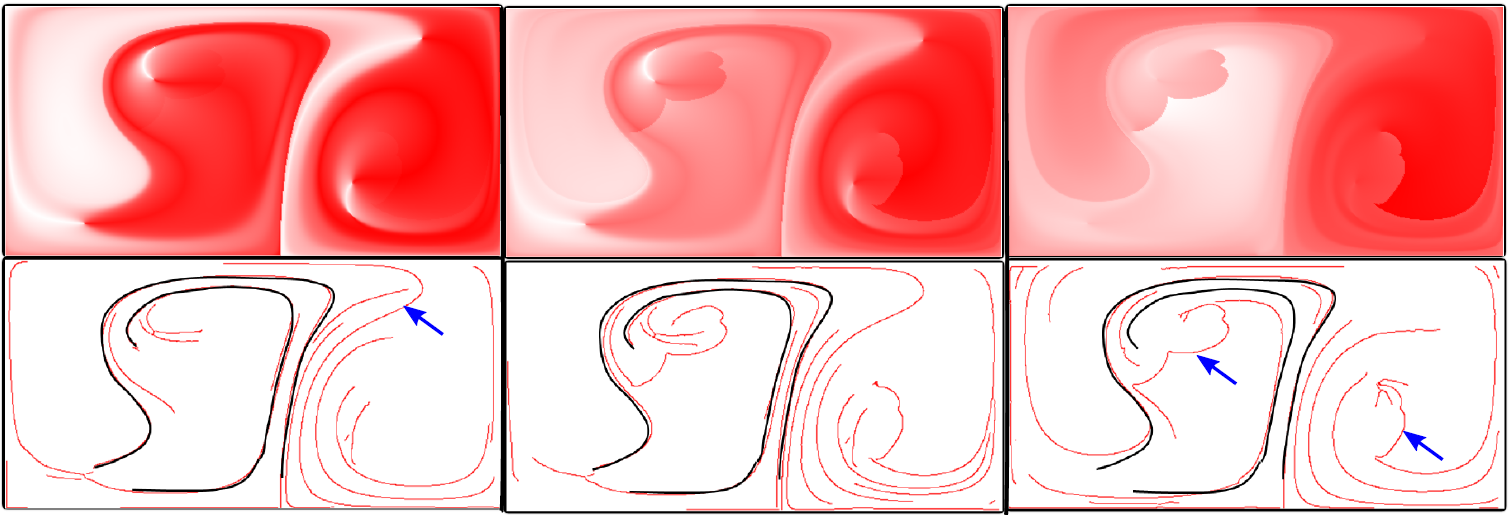 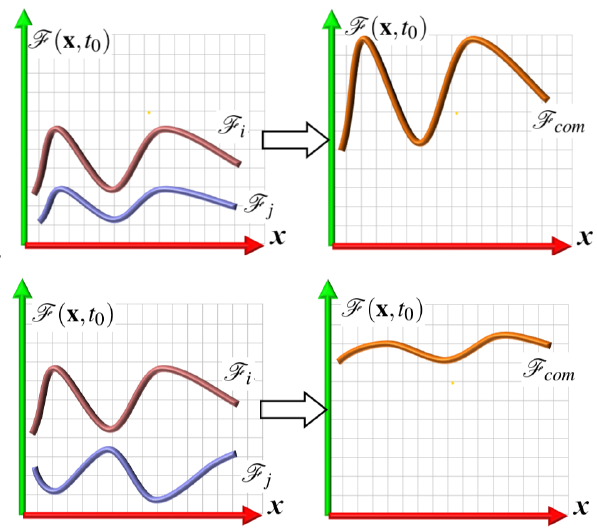 Black curves show stable edges under different combinations
20
Visual Exploration Based on Attribute Fields
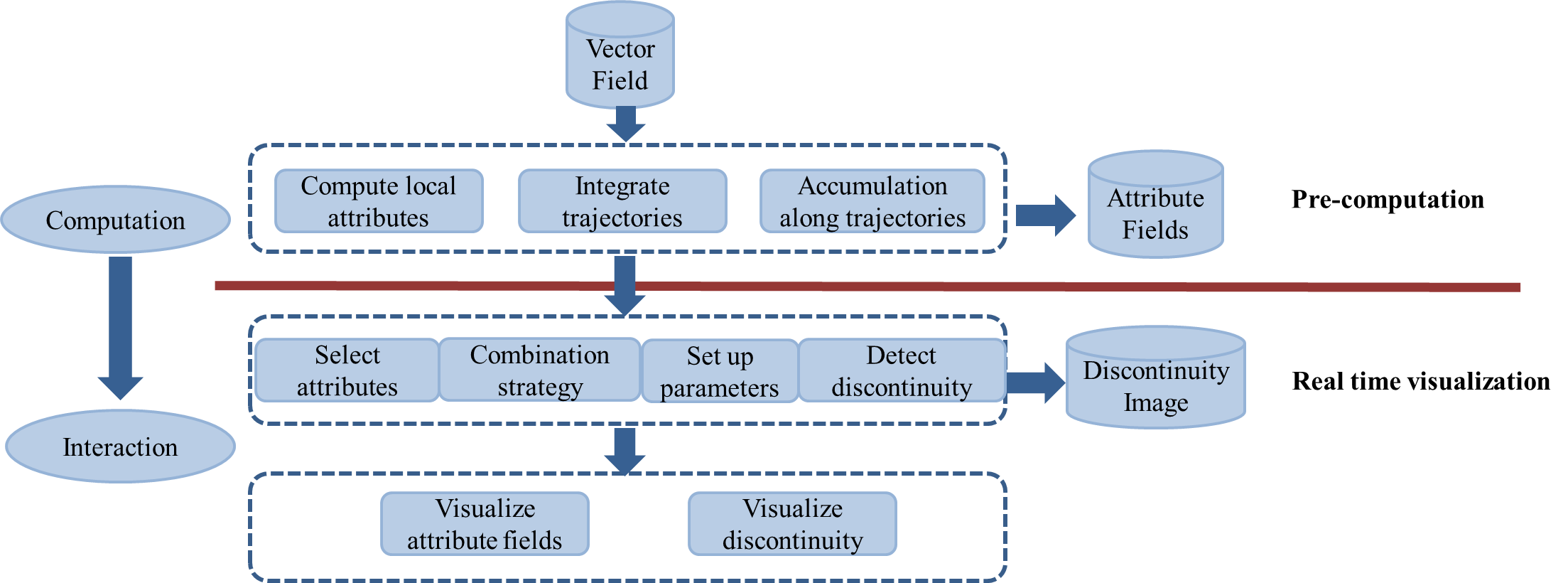 21
System Screenshot
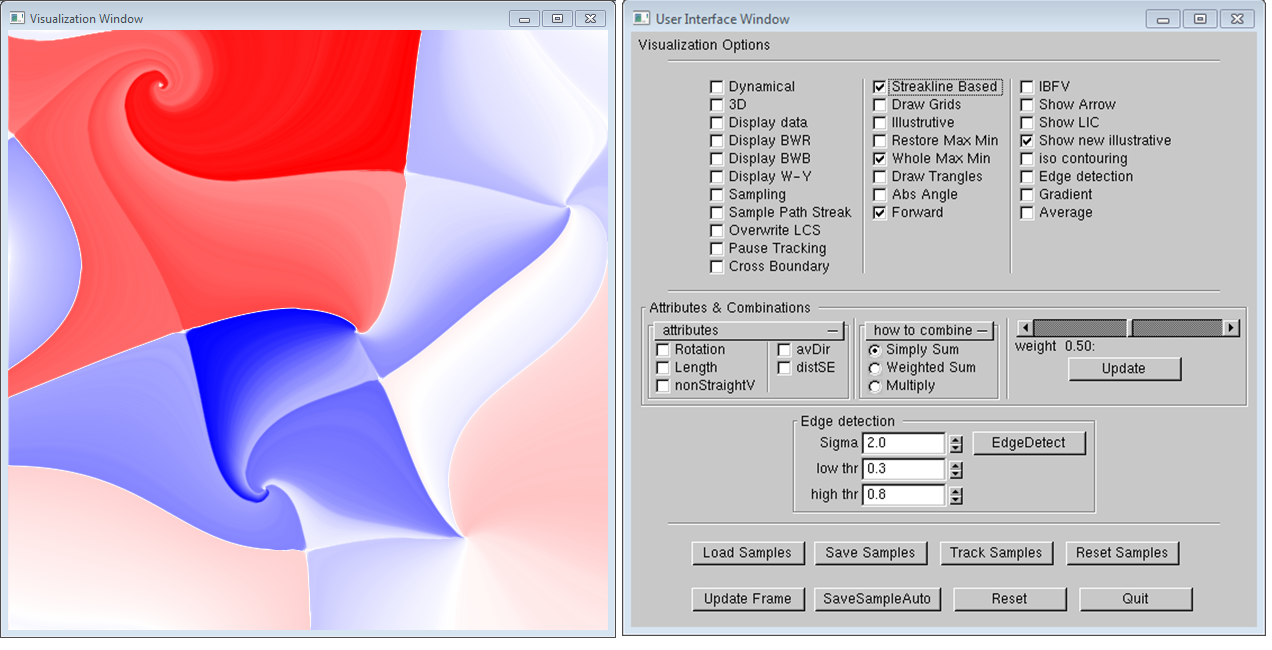 User Interface
Visualization
Visualization Options
Parameters Setup
Some Results
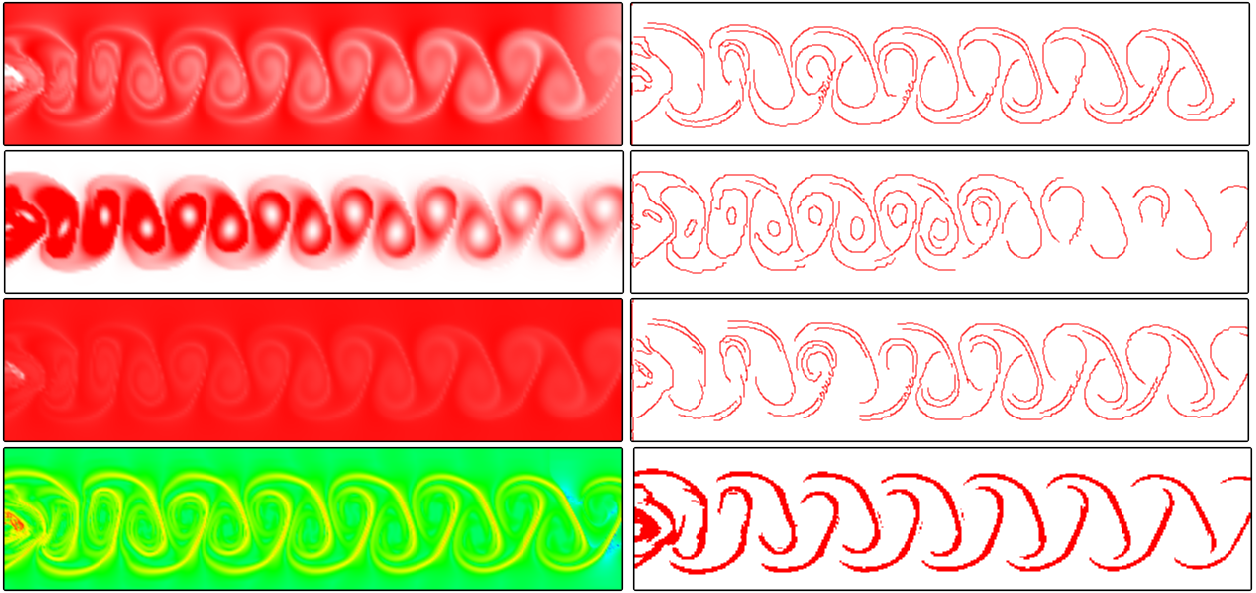 avgV field
nsV field
Ł field
FTLE and LCS
Attribute fields (left) of the flow behind cylinder and detected edges (right)
The parameters of Canny edge detector are s =1.0, α =0.3, β= 0.8.
23
Some Results
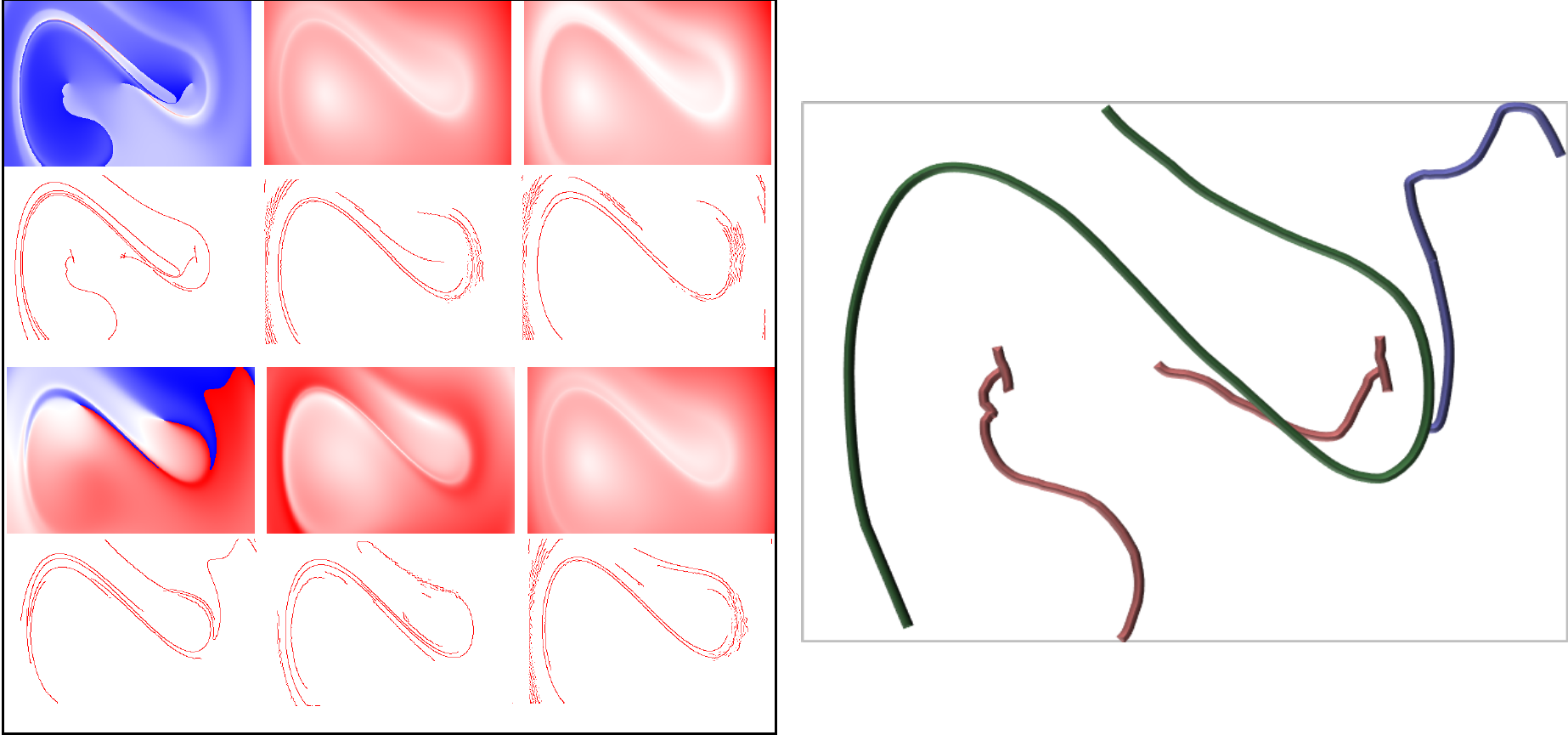 Common edges
Attribute fields and their detected edges of force duffing oscillator
[Haller and Sapsis, 2011]
24
Some Results
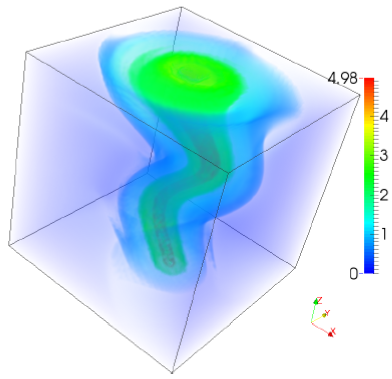 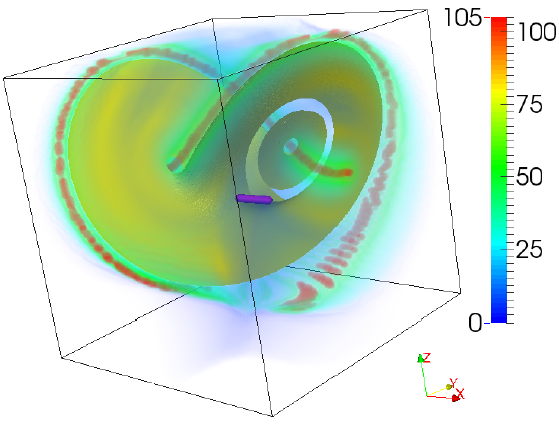 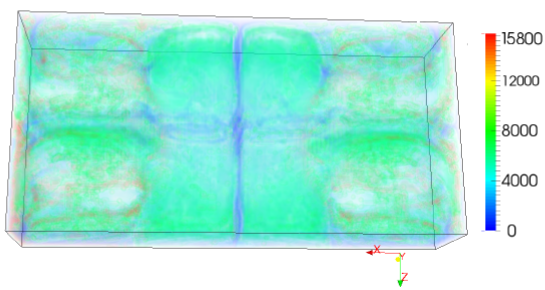 Curl-based attribute field of the Bernard data set
The rotation field, Φ, of the Lorenze strange attractor
The length field of the tornado data set
25
Conclusion and Discussions
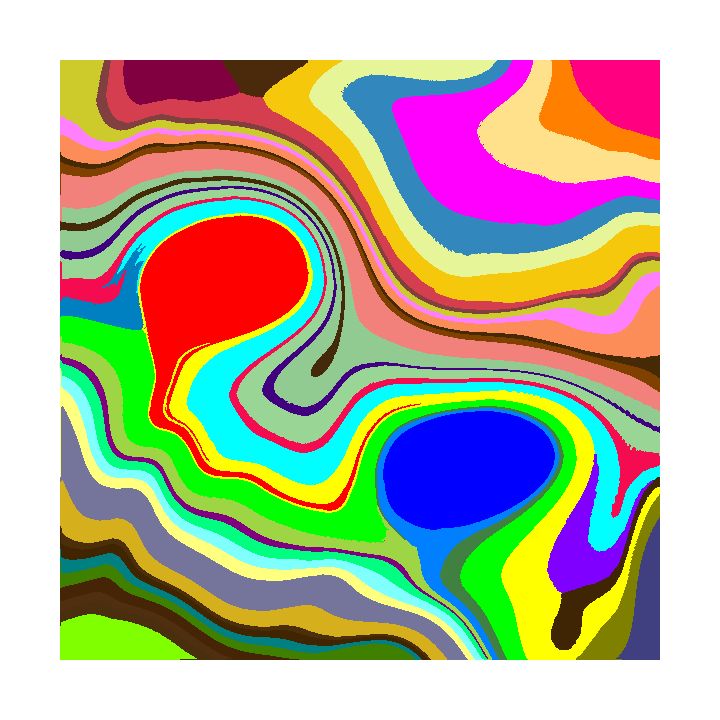 Potential benefits of the attribute fields
      Integral curve and surface seeding
      Flow visualization in higher-dimensional space
      Flow domain segmentation
      Flow pattern retrieval
      Multi-field analysis
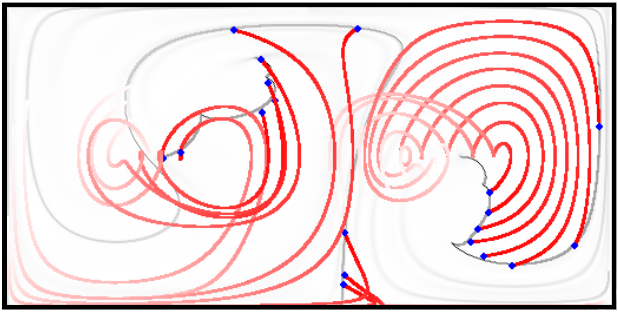 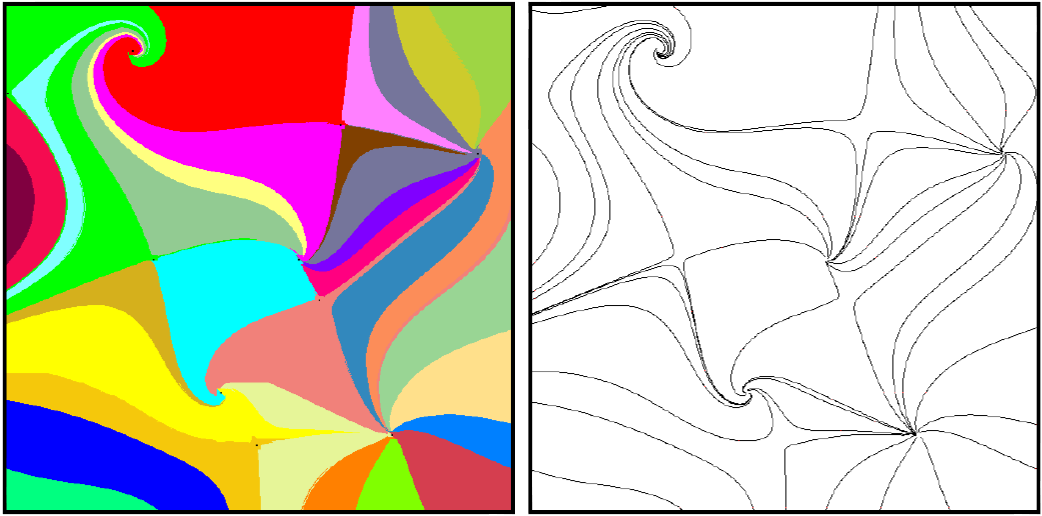 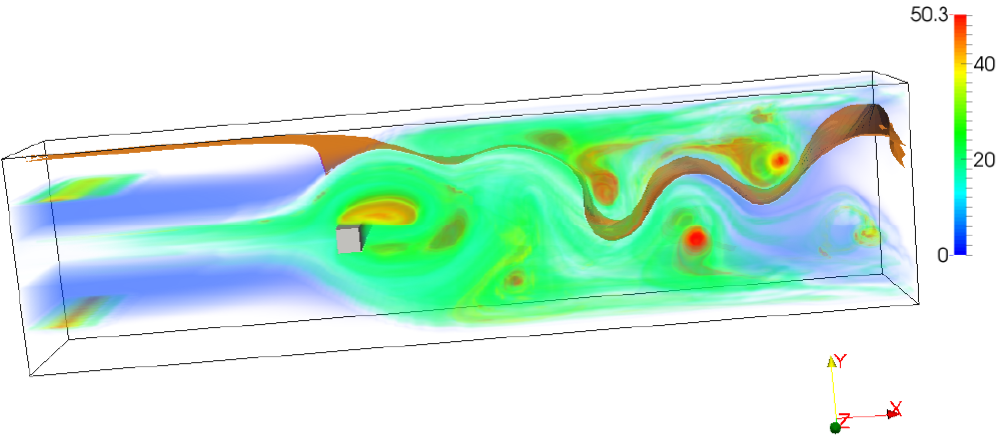 26
Conclusion and Discussions
Potential benefits of the attribute fields
      Integral curve and surface seeding
      Flow visualization in higher-dimensional space
      Flow domain segmentation
      Flow pattern retrieval
      Multi-field analysis
Problems of the attribute fields
     Still lack of a rigorous description of the discontinuity and its relation to standard flow features.
     Correlation analysis can be performed in a more general sense.
     The correlation and dependency among different attribute fields are not fully investigated
     The sampling strategy and integration time play an important role as FTLE computation.
     Memory consumption.
27
Acknowledgments
People
Jacqueline H. Chen, Sandia National Lab
Mathew Maltude, Lawrence Livermore National Lab
James Liburdy, Oregon State University

Funding Angency
National Science Foundation
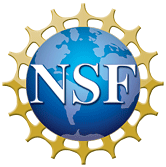 28